Федеральное государственное бюджетное образовательное учреждение
высшего образования
«Красноярский государственный медицинский университет имени
профессора В. Ф. Война-Ясенецкого»
Министерства здравоохранения Российской Федерации
Кафедры-клиники стоматологии ИПО
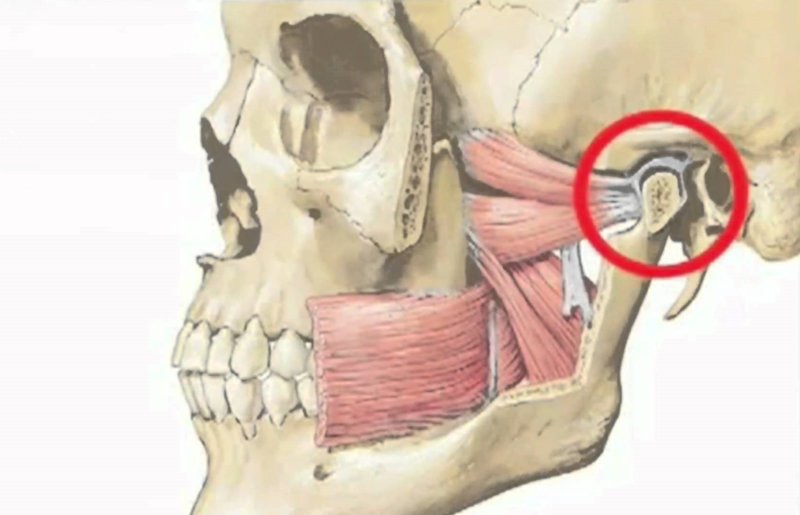 Анатомия  ВНЧС
Выполнил ординатор
Кафедры-клиники стоматологии ИПО
По специальности «стоматология ортопедическая»
Попцов Михаил Валерьевич
Цель
Ознакомиться подробно с анатомией височно-нижнечелюстного сустава
Задачи
Изучить, чем образован височно-нижнечелюстной сустав, его движения и выделить 9 форм клинических нарушений сустава
Височно-нижнечелюстной сустав (articulation temporomandibularis) образован головкой нижней челюсти и нижнечелюстной ямкой височной кости. Его суставные поверхности покрыты волокнистым хрящом.
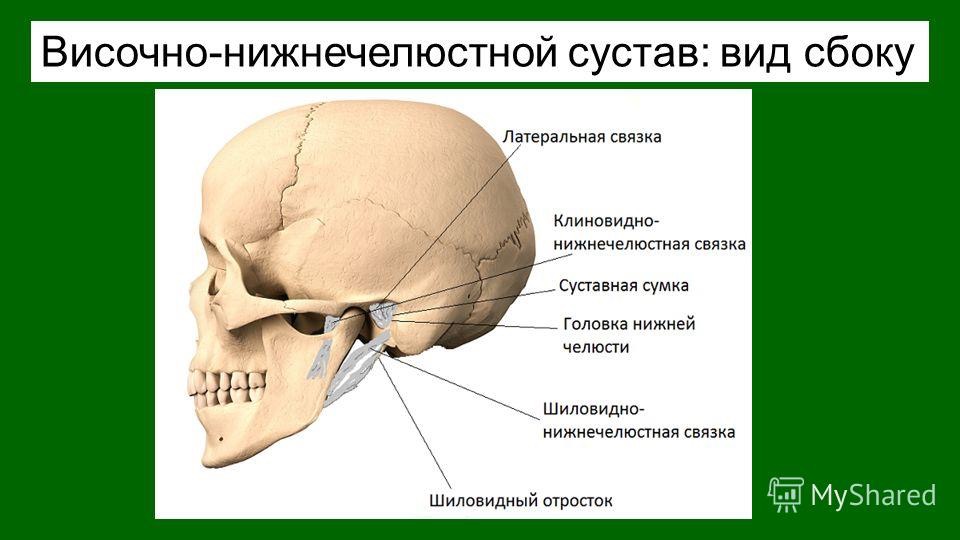 ВНЧС – имеет сложное и уникальное строение, он не мешает работе органов слуха, не задевая нервов и сосудов.
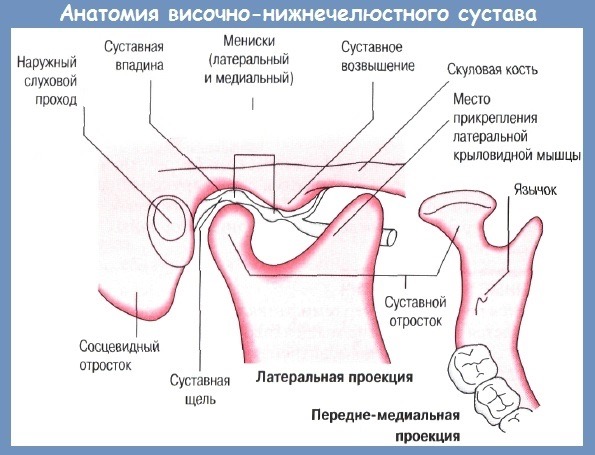 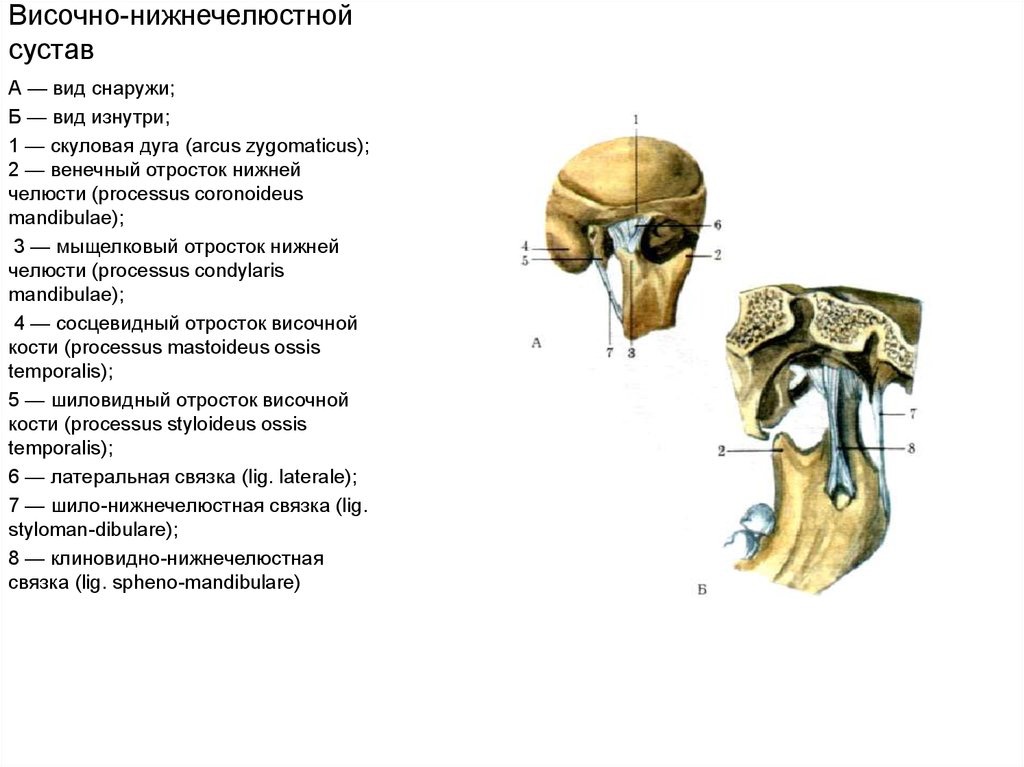 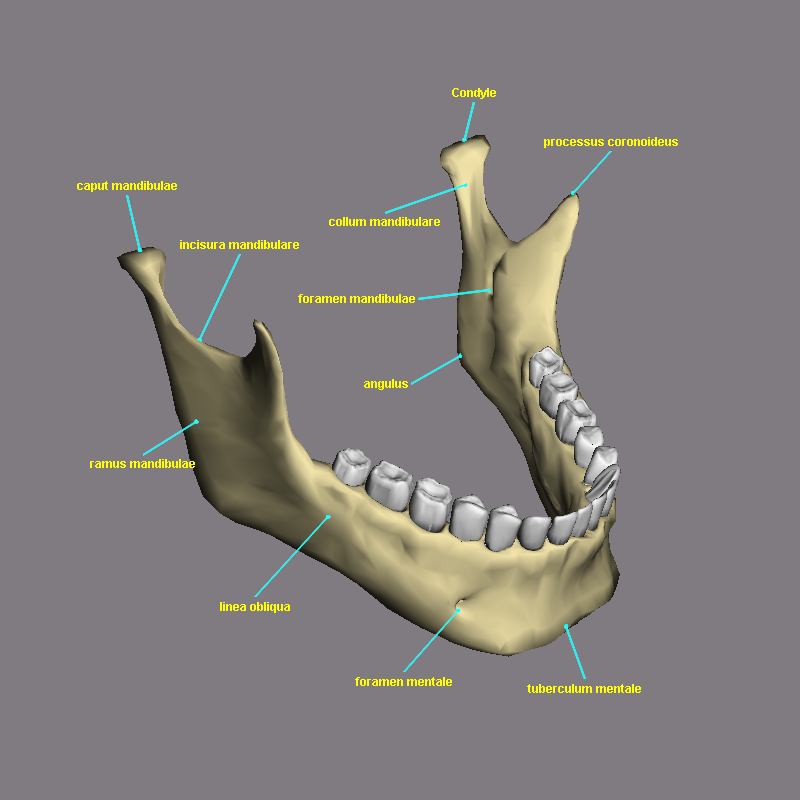 Головка н/ч (caput mandibulae)— валикообразное утолщение эллипсовидной формы, вытянутое в поперечном направлении.
Головка нижней челюсти по форме напоминает эллипс, немного удлиненный, это дает возможность двигать н/ч по отношению к в/ч в разные стороны: назад-вперед, вправо-влево, вверх-вниз.
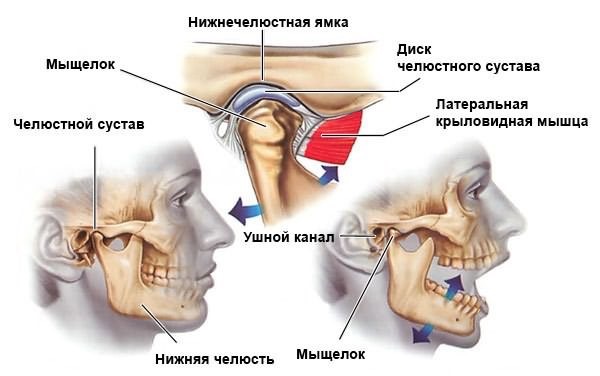 Нижнечелюстная ямка (fossa mandibularis) – образуется между частью височной кости, бугорком и скуловым отростком. В 2—3 раза больше головки н/ч.
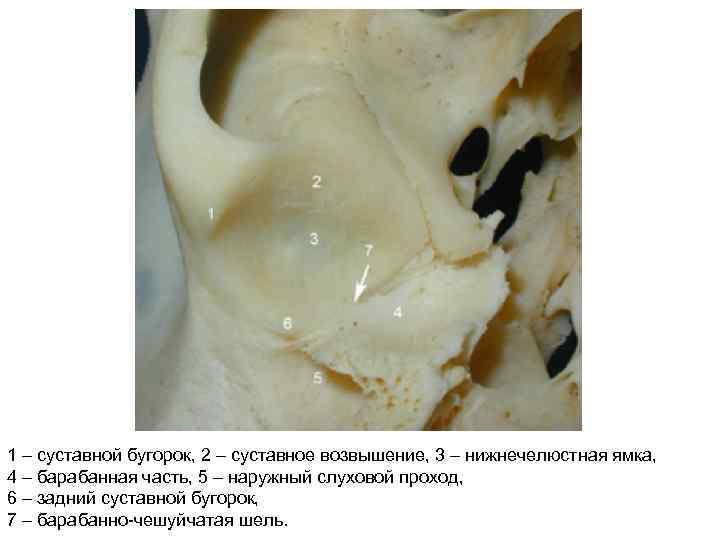 Суставной диск (discus articularis), состоящий из волокнистой хрящевой ткани, залегает между ямкой и головкой сустава и делит его полость на 2 изолированные щели — верхнюю и нижнюю.
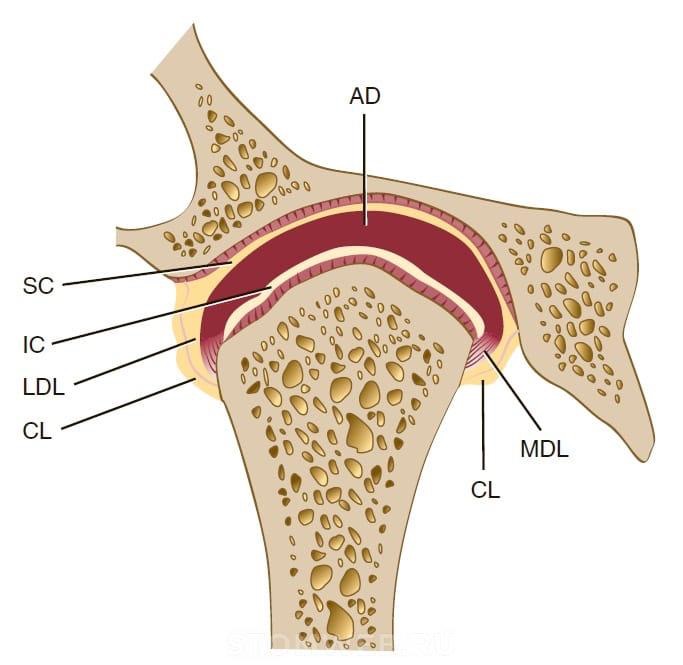 Суставная капсула ВНЧС обширна и податлива, допускает значительные движения н/ч. Вверху капсула прикрепляется латерально по корню скуловой дуги, сзади — по fissura petrosquamosa, медиально — к spina ossis sphenoidalis и спереди по переднему скату суставного бугорка.
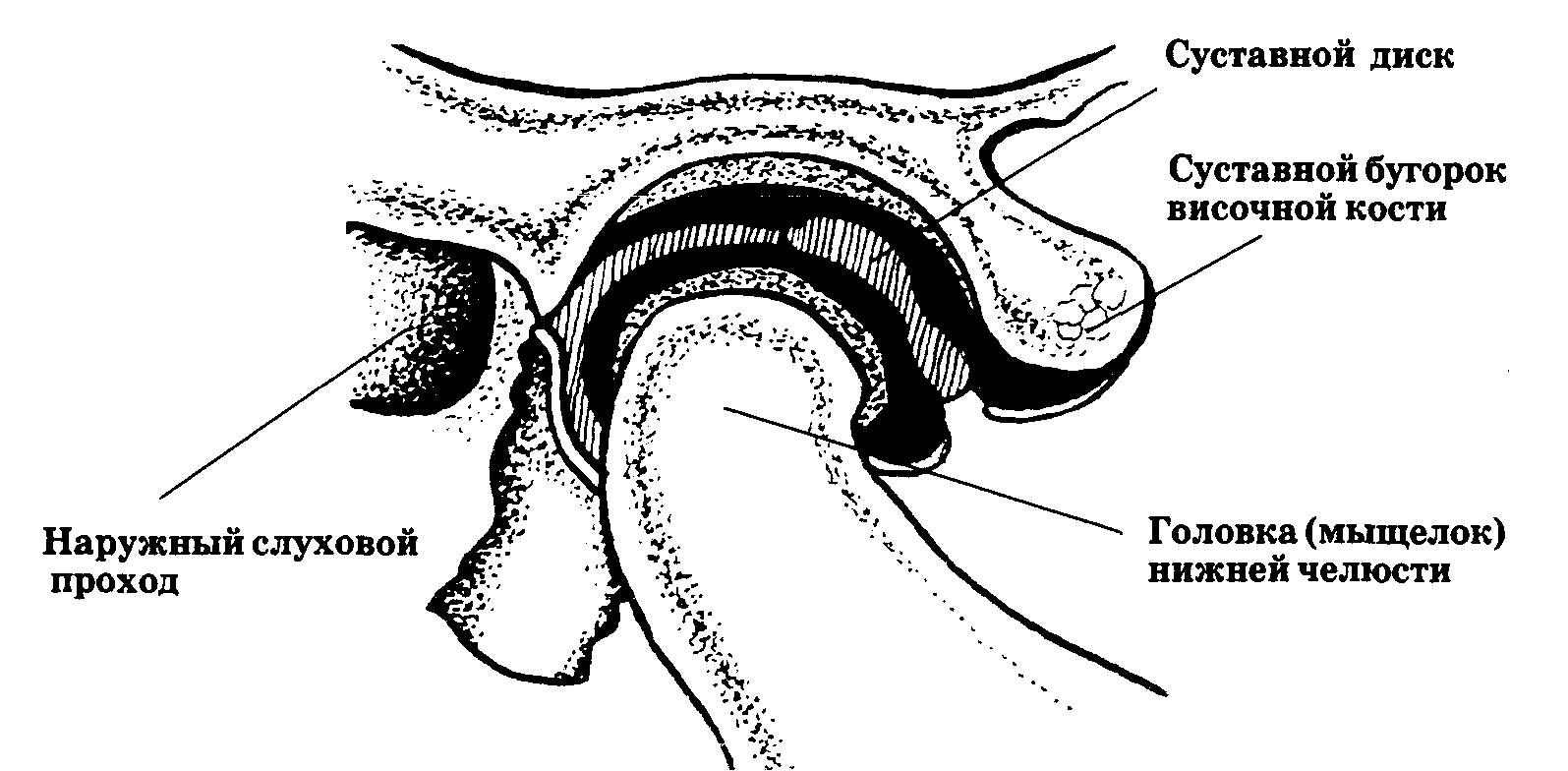 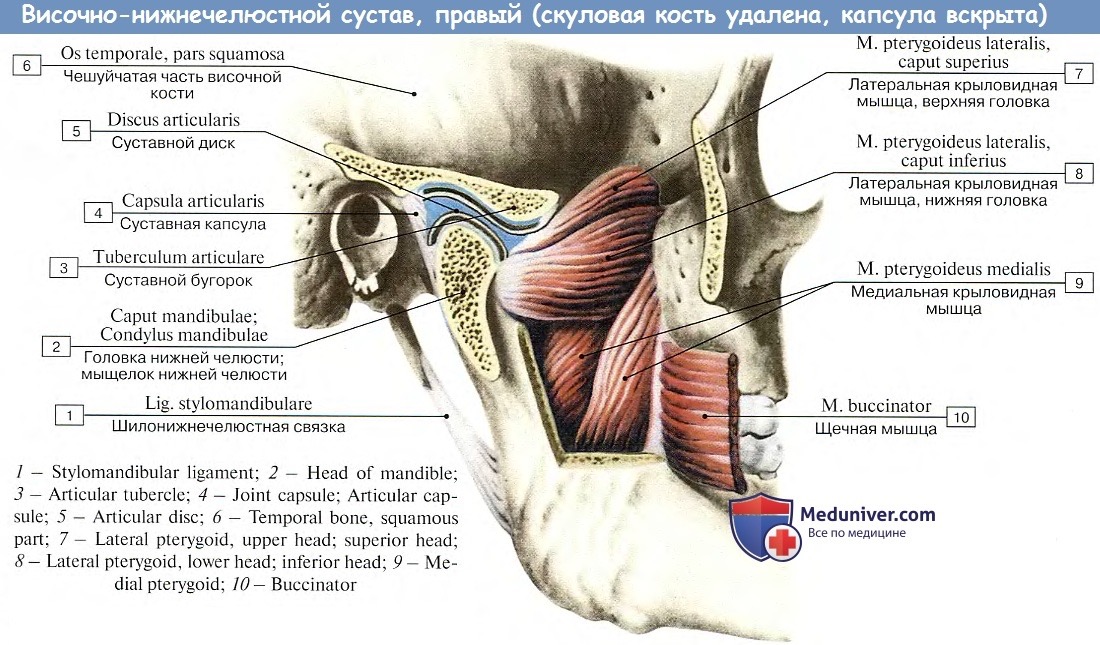 Связки височно-нижнечелюстного сустава 
подразделяются на внутрикапсульные и внекапсульные. 
К внутрикапсульным связкам относятся: 
а) передняя и задняя дисковисочные; 
б) латеральная и медиальная дисконижнечелюстные.
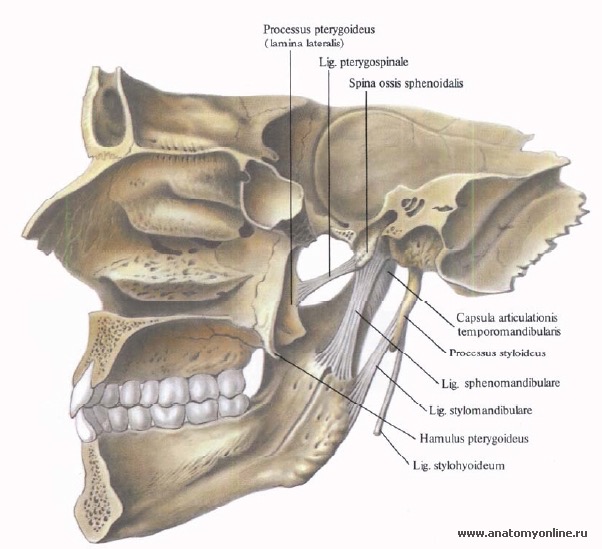 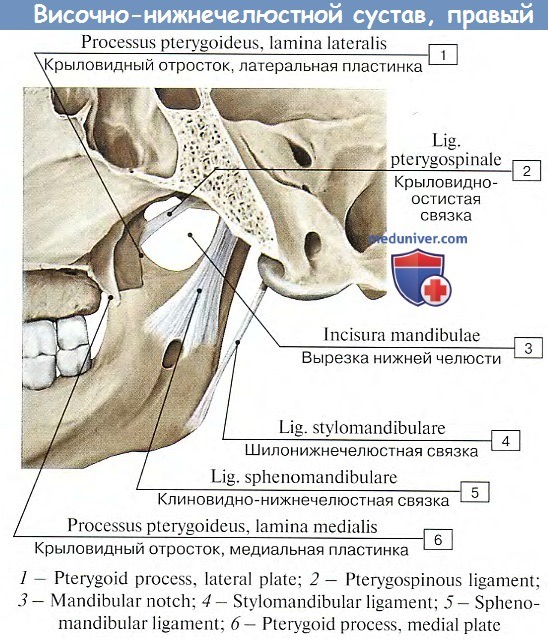 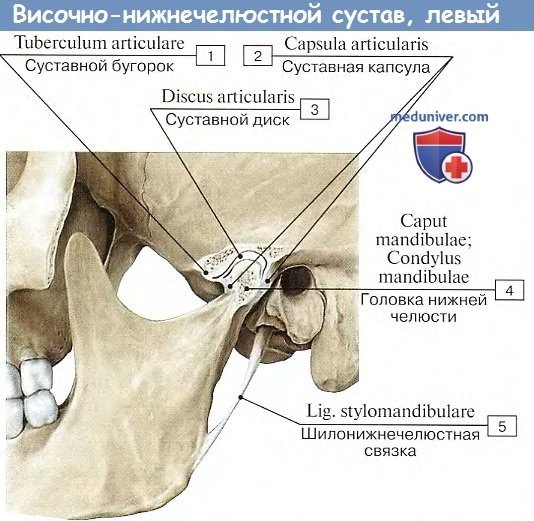 Внекапсульными являются 3 связки:
ligamentum laterale – имеет форму треугольника  
2. ligamentum sphenomandibulare
3. ligamentum stylomandibularе
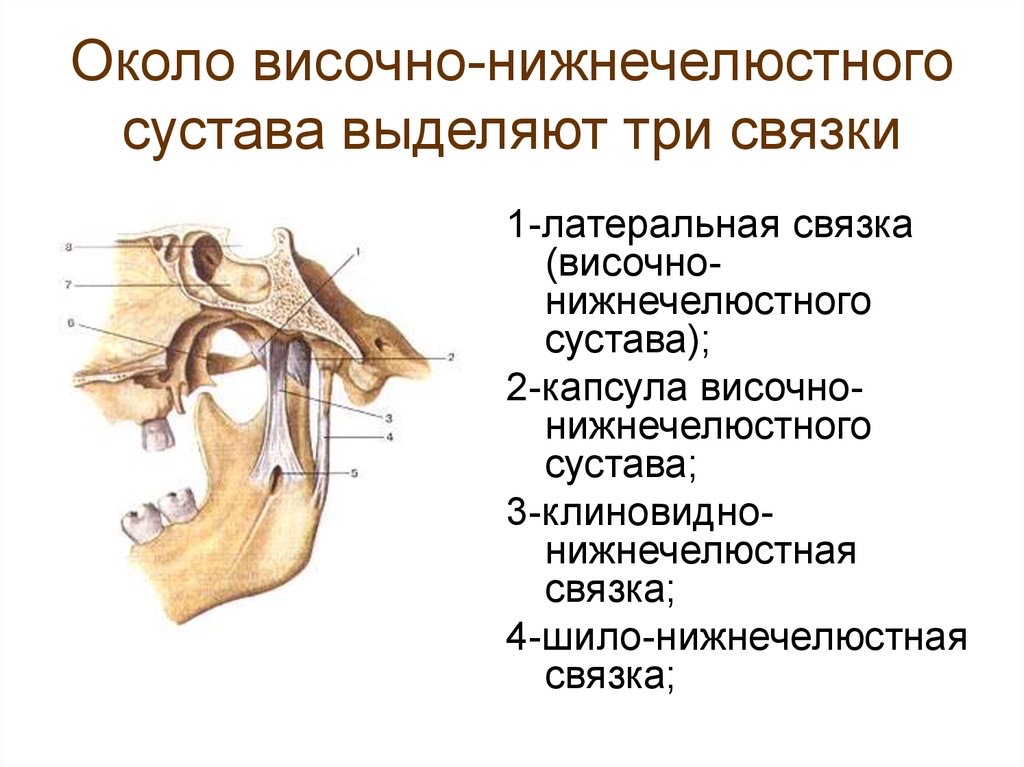 В норме все движения суставных головок в суставных ямках являются комбинированными и имеют следующие компоненты: вертикальный - открывание и закрывание рта, сагиттальный –движение н/ч вперед и назад, боковой (трансверсальной) - смещение челюсти вправо и влево.
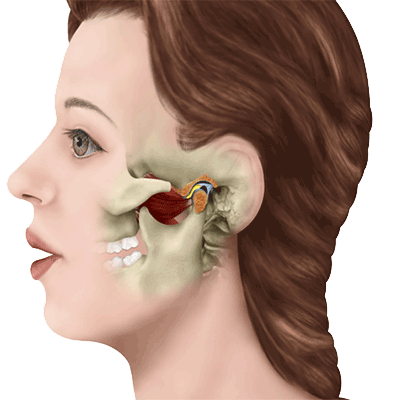 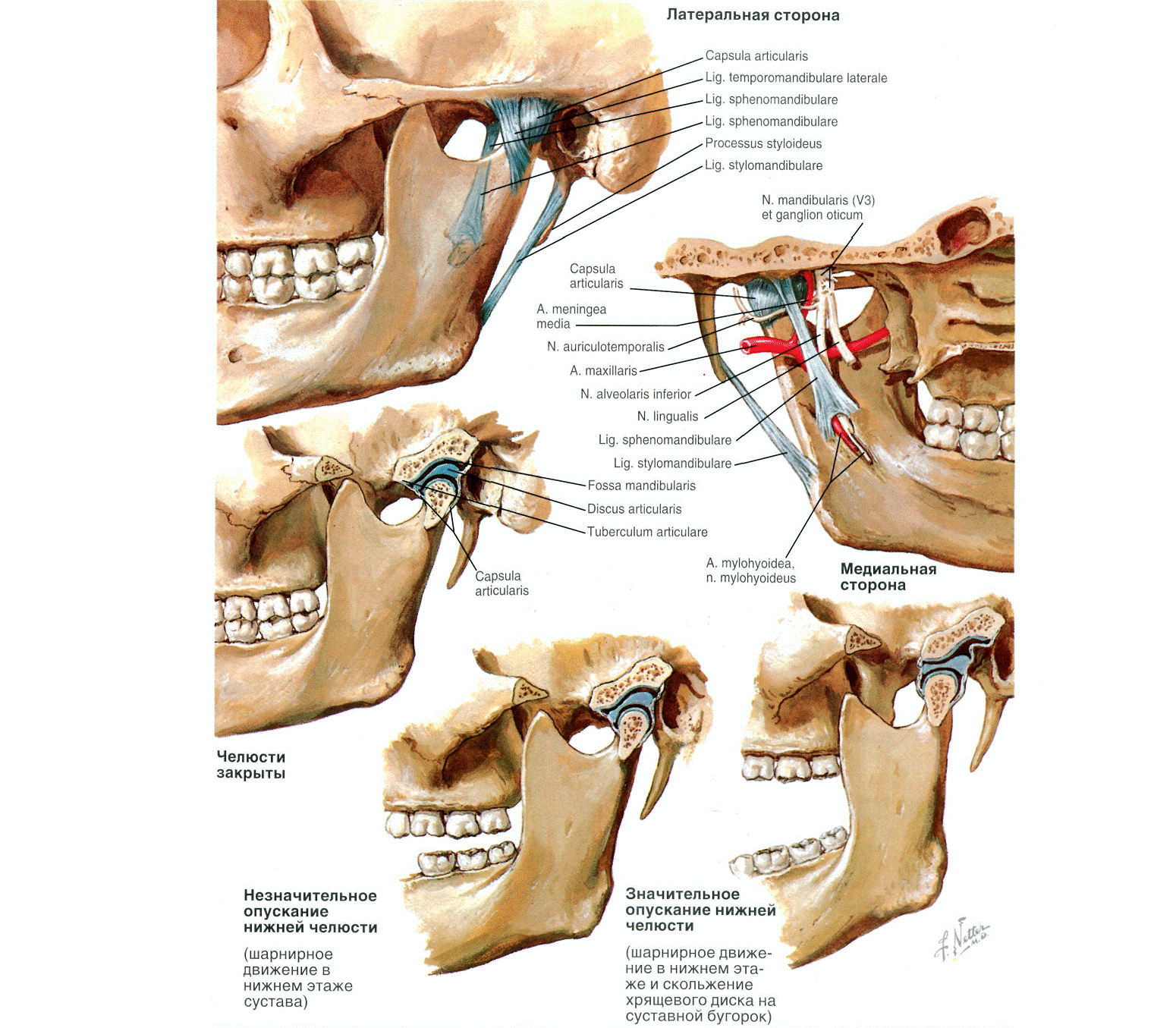 Особенностью движений головки нижней челюсти является комбинация поступательных и вращательных движений в суставах.
Другой функциональной особенностью височно-нижнечелюстного сустава является синхронность движений в двух суставах, так как оба сустава (правый и левый) связаны между собой непарной нижнечелюстной костью.
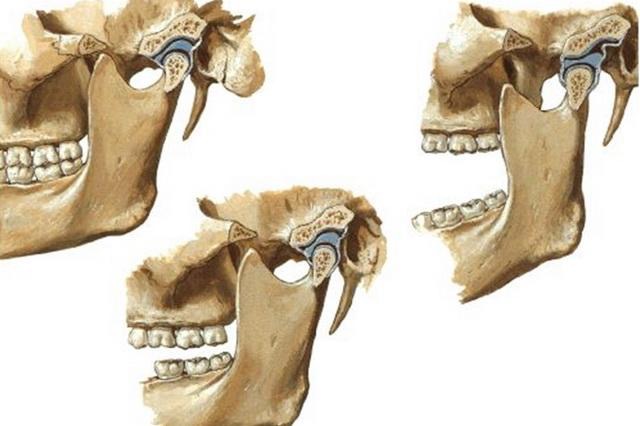 Внутренние нарушения могут иметь 9 клинических форм:
1 – хронический вывих суставной головки;
2 – подвывих суставного диска;
3 – рецидивирующий вывих суставного диска;
4 – хронический вывих суставного диска;
5 –хронический вывих суставного диска, вторичный остеоартроз;
6 – хронический задний вывих суставного диска;
7 – хронический вывих суставной головки с подвывихом суставного диска;
8 – хронический вывих ВНЧС;
9 – привычный вывих ВНЧС.
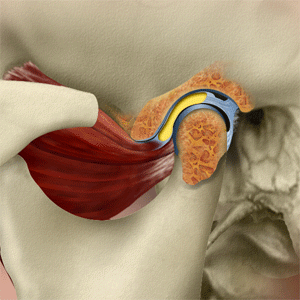 Вывод
С помощью данной презентации мы ознакомились подробно с анатомией височно-нижнечелюстного сустава
Литература
http://anatomiya-atlas.ru/?page_id=624
http://hirstom.ru/anatomiya-zubocheliustnoy-sistemi/visochno-nizhnecheliustnoy-sustav-vnchs
https://www.eurolab.ua/anatomy/448
http://www.provisor.com.ua/100matolog/archive/2005/11/art_12.htm
http://www.informio.ru/publications/id3481/Funkcionalnaja-anatomija-visochno-nizhnechelyustnogo-sustava
https://www.youtube.com/watch?v=df5tSLA-vIk
https://www.eduherald.ru/ru/article/view?id=16196